HASIL AUDIT MUTU INTERNAL 2019
ABDUL MALIK KARIM AMRULLAH
KAPUS AUDIT DAN MONEV
LEMBAGA PENJAMINAN MUTU UIN MAULANA MALIK IBRAHIM MALANG
1
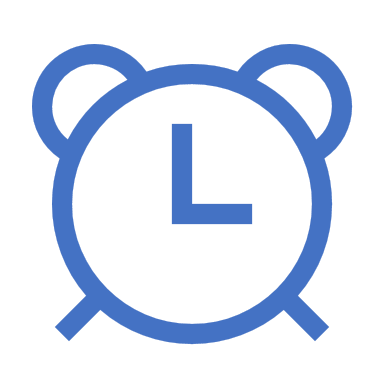 Perencanaan AMI
Time 4 – 8 November 2019
Scope 
Manajemen 
Standar Kompetensi Lulusan
Standar Isi
Standar Proses
Standar Penilaian
Standar Hasil Penelitian
Standar Hasil Pengabdian Masyarakat
Auditee
7 Fakultas
Pascasarjana
Pelaksanaan AMI
Expost Audit Manajemen
Expose Fakultas
Expose Audit
Expost Audit
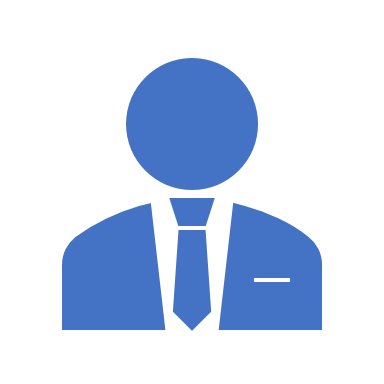 Rekomendasi AMI 2019 (Manajemen)
Harus ada system pengembangan karir semua dosen pns dan non pns serta dilakukan MONEV terhadap pelaksanaannya
Harus ada kebijakan dan mekanisme internal pembukaan prodi baru 
Harus ada kebijakan remunerasi khusus pascasarjana
Rekomendasi AMI 2019
Rekomendasi AMI 2019
Sidang Komisi
AMI dan RTM harus masuk Kalender Akademik
Sidang Komisi
Perlu penetapan kebijakan dan aturan kurikulum secara menyeluruh, mencakup review kurikulum hingga pelaksanaan kurikulum
Sidang Komisi
Standar kompetensi mahasiswa internasional perlu ditetapkan
Sidang Komisi
Tracer study harus masuk kalender akademik
Sidang Komisi
Harus punya kebijakan tracer study
Sidang Komisi
Data tracer studi harus bisa diakses prodi
Sidang Komisi
Harus ada penetapan dosen serumpun
Sidang Komisi
Penetapan Kebijakan home base dosen harus ada
Sidang Komisi
Harus ada Monev Penelitian dan Pengabdian
Sidang Komisi
Harus ada mekanisme dokumentasi hasil penelitian dan pengabdian
Sidang Komisi
Penetapan kebijakan penelitian dan pengabdian berbasis outcome
Sidang Komisi
Harus memiliki penetapan kebijakan RIP Penelitian